MONTEIRO, Solange. Quo Vadis, FGTS? Revista ConjunturaEconômica FGV/IBRE. 2019.
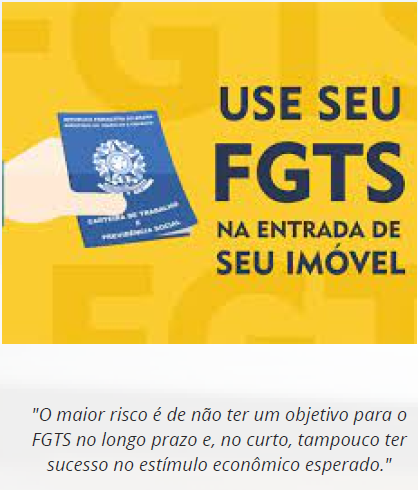 Em consonância com o debate feito pela autora, (1) elenque as principais funcionalidades desempenhadas pelo FGTS ao longo da história. Em seguida, explicite o que o grupo entende como limitações em sua gestão ou aplicação, apontando, quando entender possível, aperfeiçoamentos, seja na perspectiva da gestão pública, seja na da lógica de mercado.